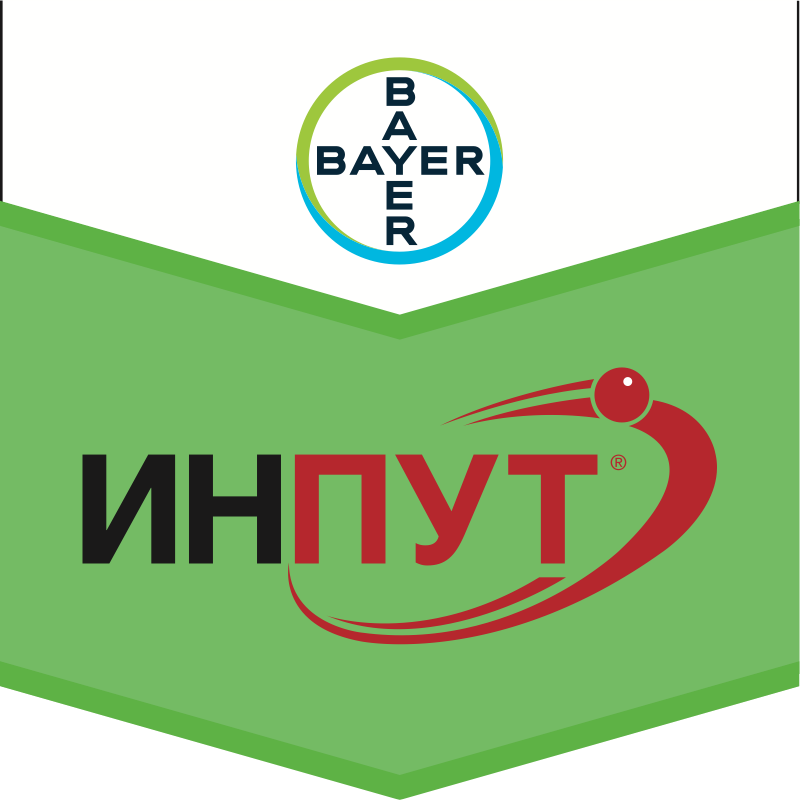 Держит долго, очень долго
Описание препарата
Регламенты применения
Усиленное действие на мучнистую росу 
  (эффективность >90%)
Преимущества
Способствует проникновению протиоконазола
  (быстрое начало действия)
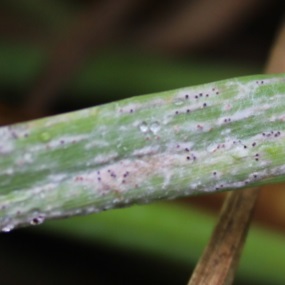 Действие даже при низких температурах (12-15°С)
300 г/л спироксамина
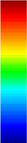 Скорость распределения протиоконазола
24 часа после нанесения
14C-Протиоконазола
24 часа после нанесения
14C-Протиоконазола со сприроксамином
Высокая
Концентрация д.в.
Спироксамин обеспечивает лучшее проникновение протиоконазола в ткани листа
Низкая
Преимущества
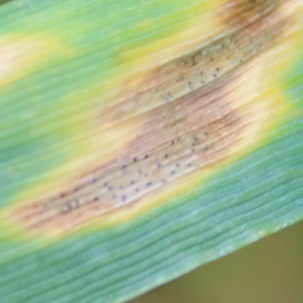 Контроль септориоза, видов пятнистостей и церкоспореллеза
Мощное лечебное действие
Защитный период:
до 4 недель
160 г/л протиоконазола
Физиологический эффект
Протиоконазол:Профилактическое и лечебное действие
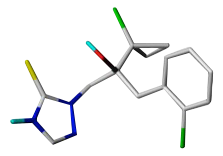 Протиоконазол относится к классу триазолинтионов

Триазолинтионы – усовершенствованный и
развитый на базе триазолов класс действующих
веществ с улучшенными свойствами:

 Равномерное распределение в листе

 Мощное лечебное действие

 Более длительное профилактическое действие
Почему важна профилактическаяобработка в конце кущения?
Обработка в конец кущения
15-20 дней
Обработка по флаг-листу
Около 40 дней
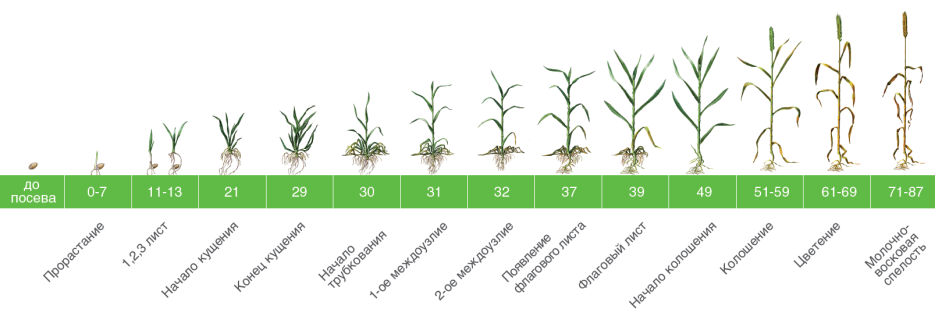 [Speaker Notes: Примечание: к моменту наступления фазы флагового листа, как правило, на культуре уже развиваются виды пятнистостей и мучнистая роса.]
Почему важна профилактическаяобработка в конце кущения?
Отсутствие профилактической обработки может привести к значительному развитию заболеваний, развивающихся на ранних этапах (виды пятнистостей, мучнистая роса)
Последствия:
Стрессовое состояние растений, негативное влияние на закладываемые в этот период элементы продуктивности
Снижение эффективности фунгицидной обработки в фазу флагового листа (необходимость работать в максимальных дозировках)
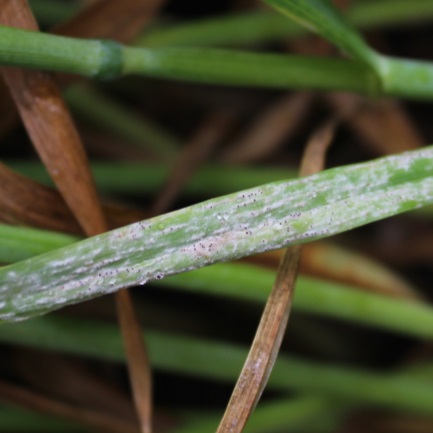 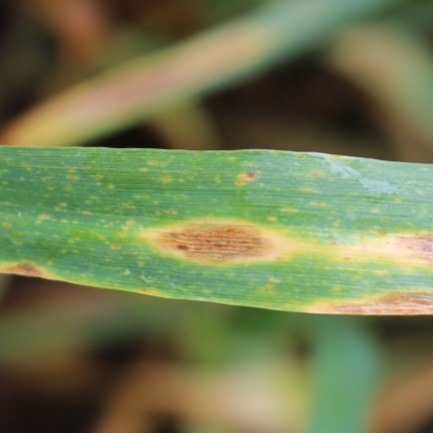 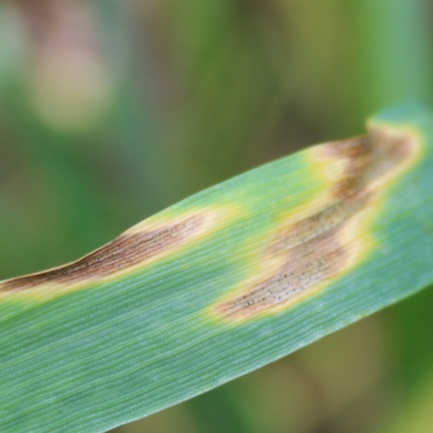 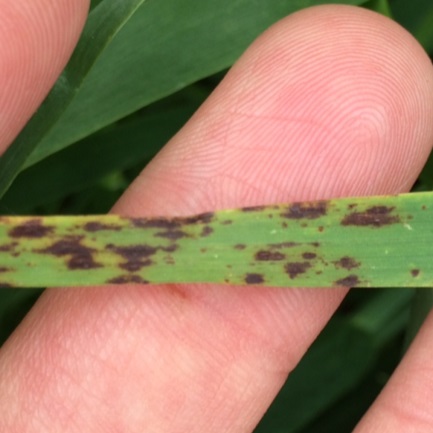 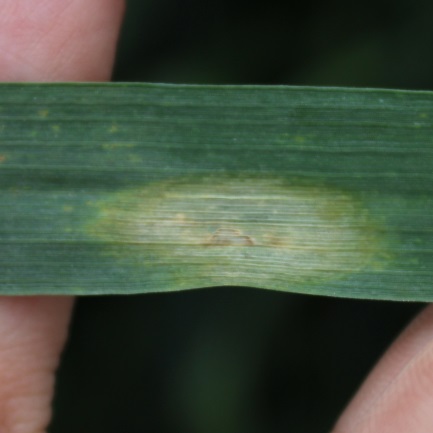 Почему важна профилактическаяобработка в конце кущения?
Обработка Инпутом (0,6-0,8 л/га) в конце кущения позволяет подавить развитие заболеваний и предотвратить повторное заражение вплоть до появления флаг-листа
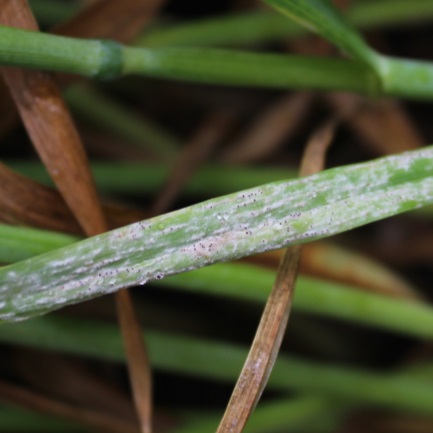 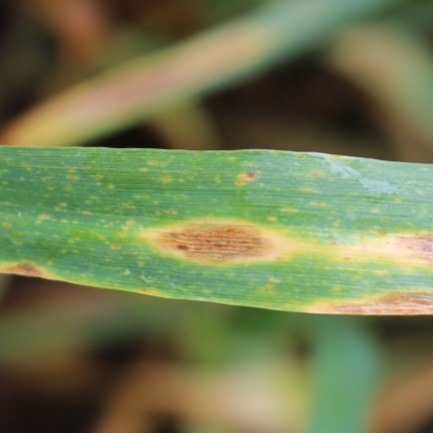 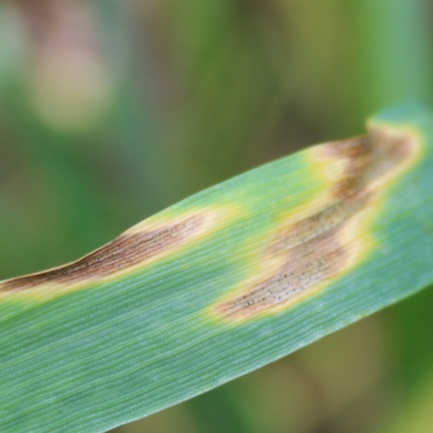 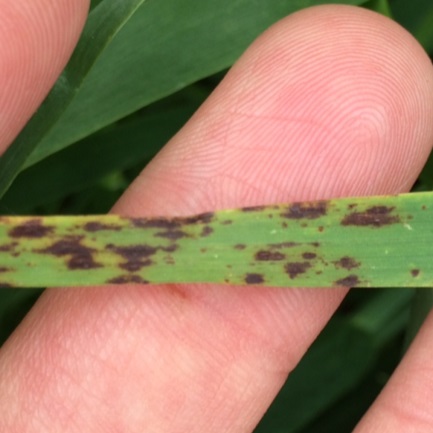 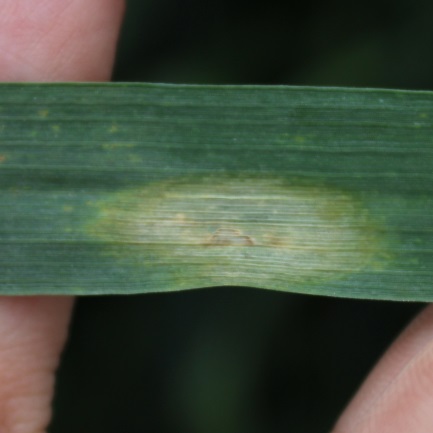 Почему Инпут?
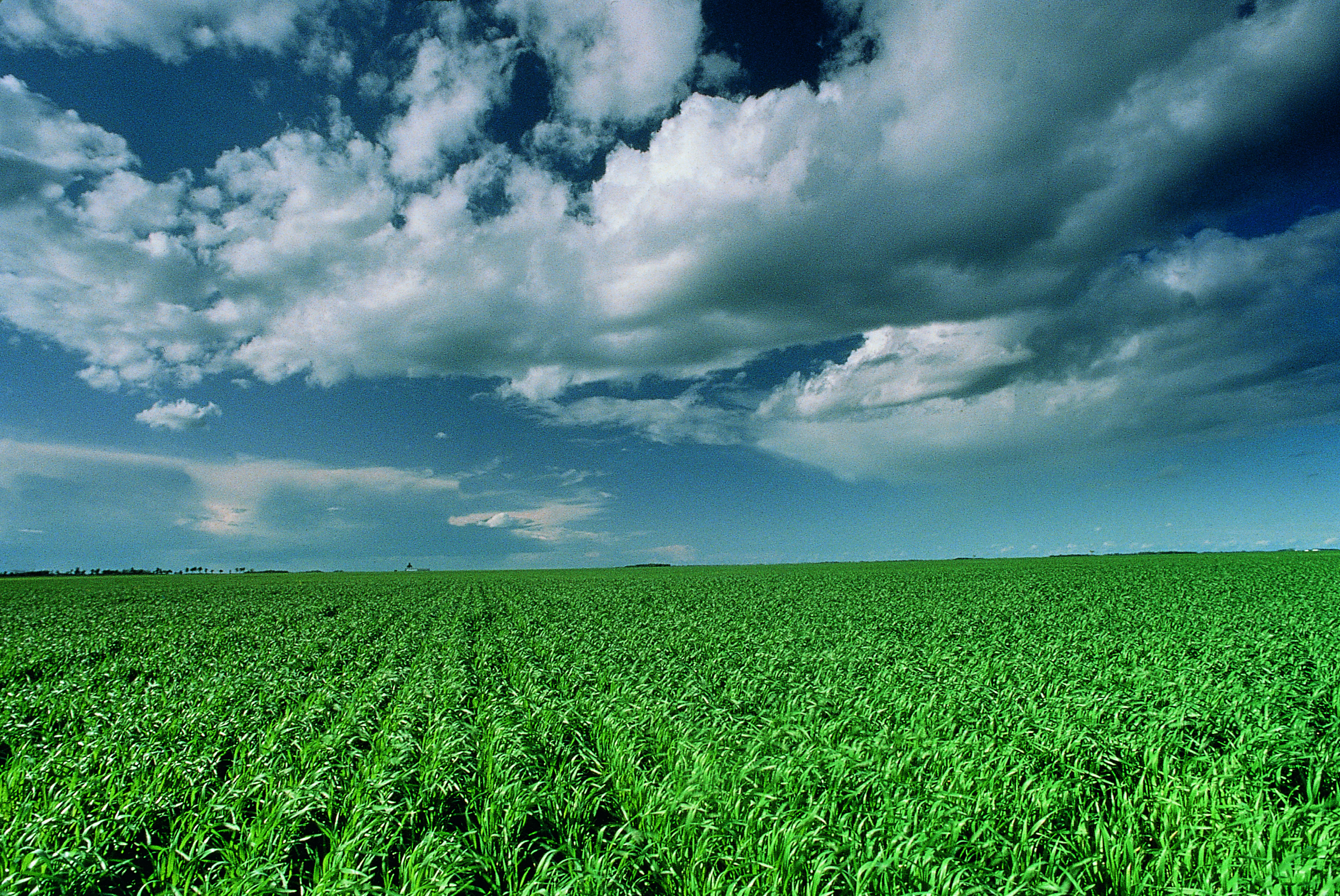 При обработке озимой пшеницы в ранний весенний период температура может не подниматься выше +15°С

Важно!
Фунгициды, содержащие действующие вещества только из класса триазолов, имеют слабую активность при низких температурах, что снижает эффективность их применения

Фунгицид Инпут, за счет спироксамина, обладает высокой активностью даже при температуре +12-15°С
Спектр действия фунгицида Инпут
5   На уровне лучших стандартов
4   На уровне стандарта
3   Удовлетворительная  эффективность
2   Слабая эффективность
1   Очень слабая эффективность
Эффективность против болезней
озимой пшеницы
Опрыскивание в фазу появления флаг-листа, 2014 год.
Опытное поле ВНИИБЗР. Сорт Калым
Эффективность против болезней
озимой пшеницы
Опрыскивание в фазу появления флаг-листа, 2013 год.
Племзавод «Большое Алексеевское». Сорт Московская-39
Эффективность против болезней
озимой пшеницы
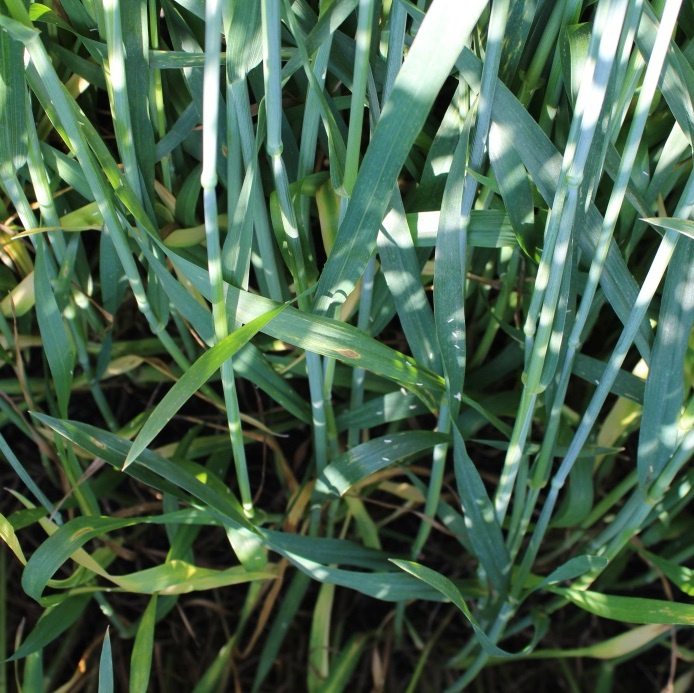 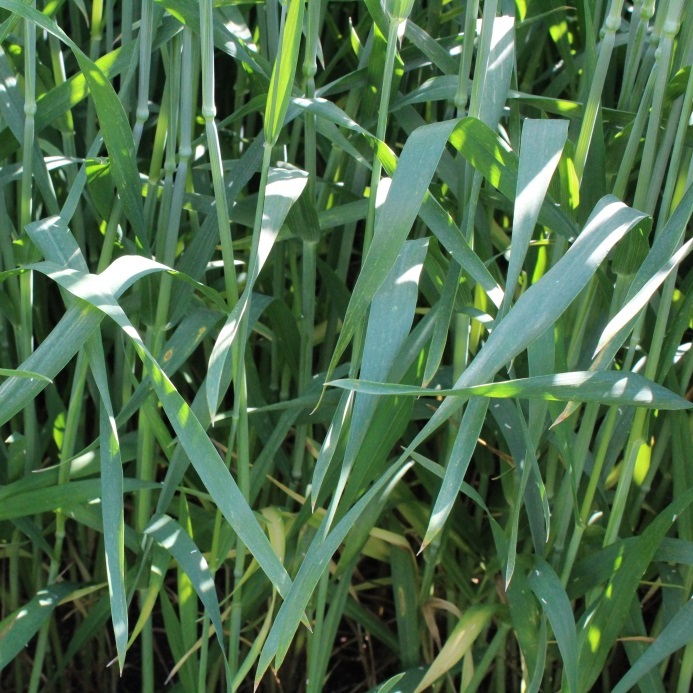 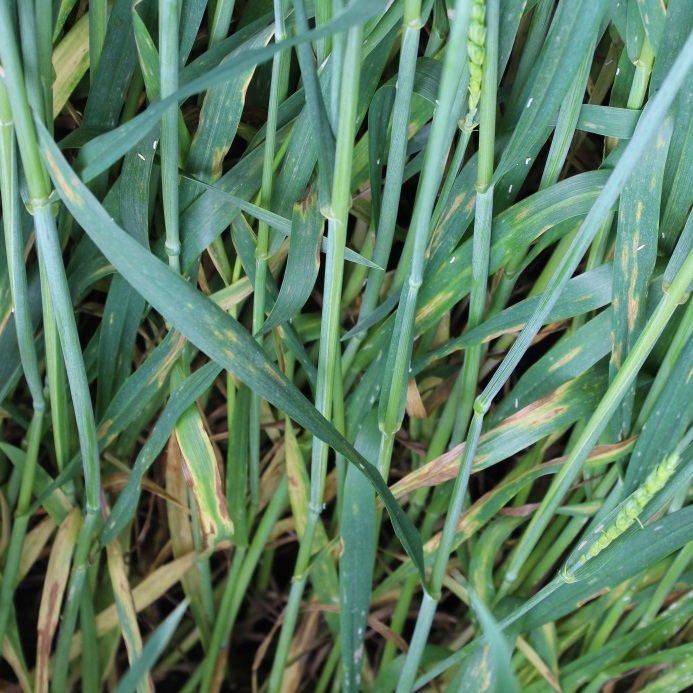 Контроль
Инпут 0,6 л/га
Инпут 0,8 л/га
Microdochium nivale
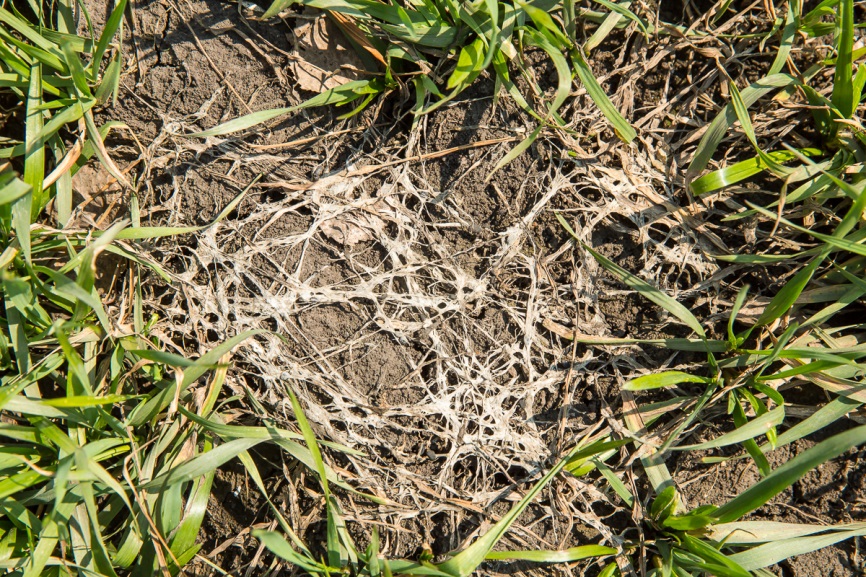 Возбудитель снежной плесени в последующем вызывает на листьях фузариозный ожог

Последствия: снижение ассимиляционной поверхности, заражение колоса (снижение качества семян), сохранение инфекции

Решение:
Применение эффективного против снежной плесени протравителя
Осеннее применение Инпута 0,8 л/га (профилактика развития снежной плесени)
Обработка Инпутом (0,6-0,8 л/га) весной в фазу кущения, в случае значительного развития снежной плесени
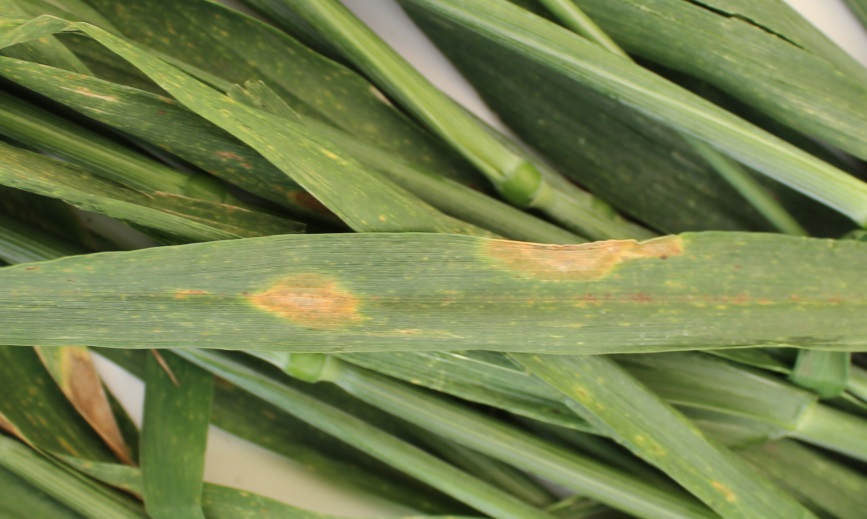 Церкоспореллез(Pseudocercosporella herpotrichoides)
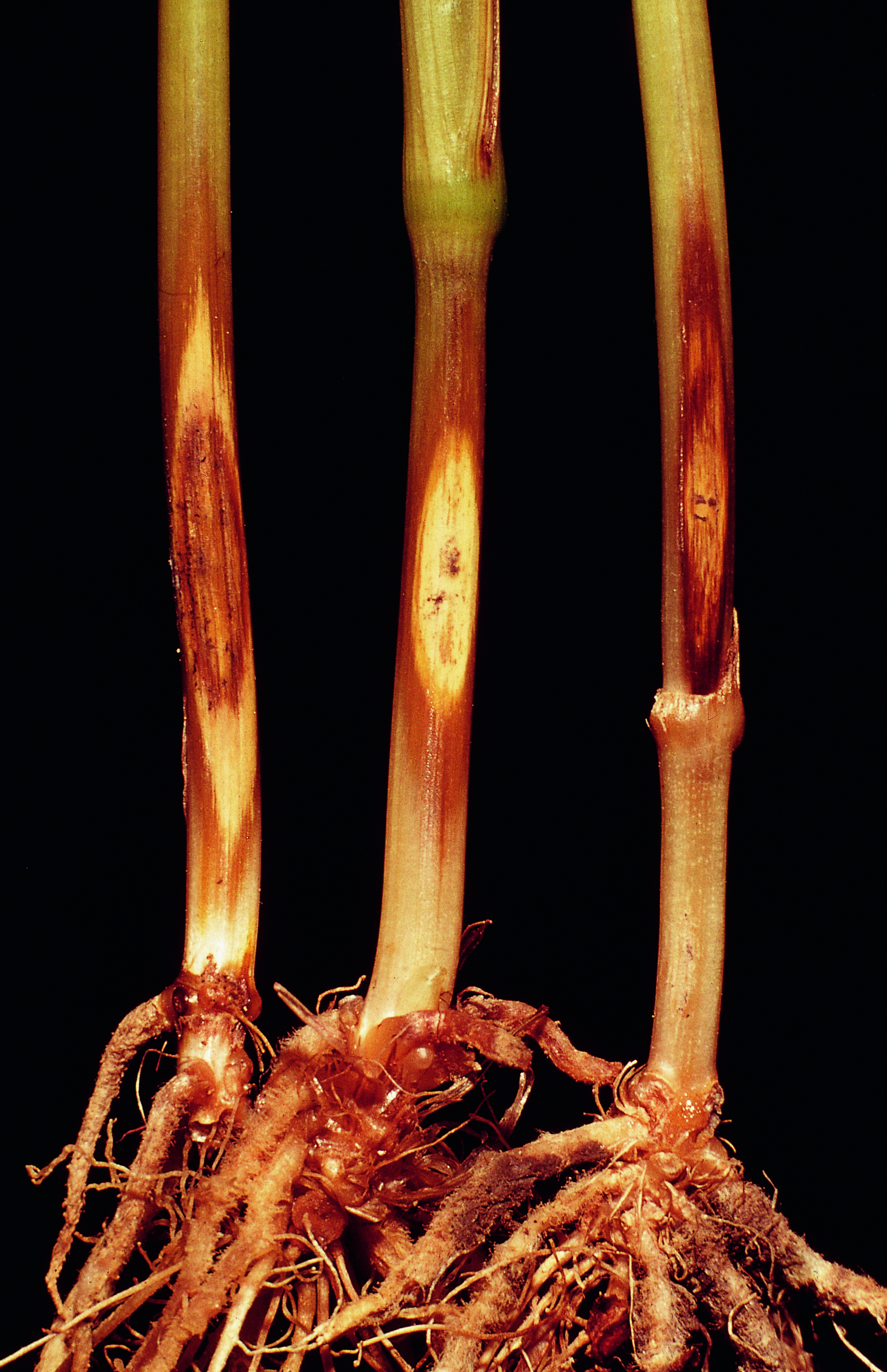 Признаки: светлые с темно-коричневым, сильно размытым обрамлением пятна размером 0,5-2,5 см в длину, расположенные на корневой шейке, первом и втором междоузлиях, узлах. В средней части изъязвления возникает «глазок» в виде черного порошковидного налета.

Последствия: гибель побегов кущения, сморщивание зерновок, белоколосица, полегание и надлом стеблей

Период заражения: в течение всего вегетационного периода(в основном – конец осени и начало весны)
Церкоспореллез(Pseudocercosporella herpotrichoides)
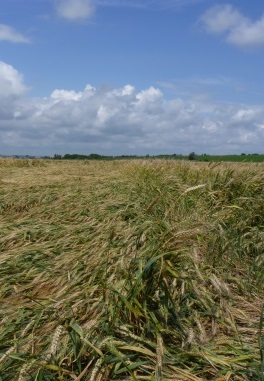 Способствует распространению

Мягкие влажные зимы

Высокая доля зерновых в севообороте

Глубокая заделка и загущенные посевы

Ранний сев озимых

Прохладная и сырая погода (+5-15°С)
Источник заражения: растительные остатки
Опрыскивание фунгицидами противцеркоспореллеза (ломкость стеблей)
Фунгицид Инпут (300 г/л спироксамина + 160 г/л протиоконазола) обеспечивает эффективность на уровне 90%

Для контроля патогена
    рекомендуется обработка
В осенний период (дозировка 0,8 л/га)
Весной в фазу кущения (дозировка 0,8-1,0 л/га)
!
В некоторых регионах отмечена устойчивость церкоспореллеза к бензимидазолам
Беномил
Карбендазим
Тиабендазол
Тиофанат-метил
Основные преимущества
Надежный фунгицид для профилактической обработки в период кущения
Высокий уровень контроля мучнистой росы и видов пятнистостей (профилактическое, лечебное и искореняющее действие)
Продолжительность защитного действия до 4х недель
Эффективность против церкоспореллеза на уровне 90%
Предназначен для обработок в осенне-весенний период, когда температура не превышает 15°С и триазольные фунгициды не проявляют достаточной активности.
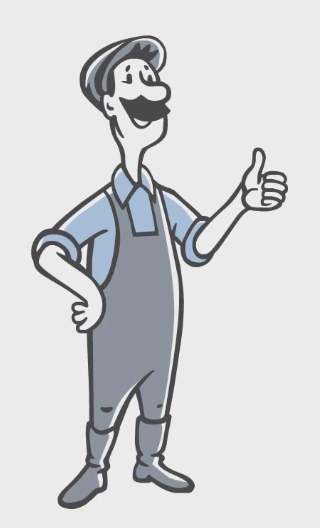 Рекомендуемая схема защиты
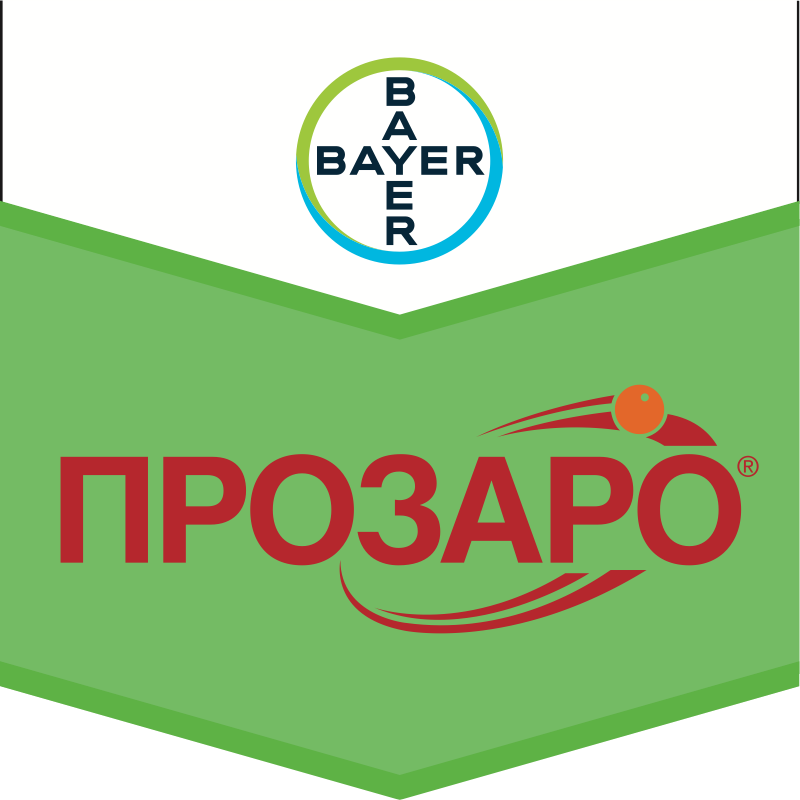 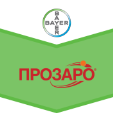 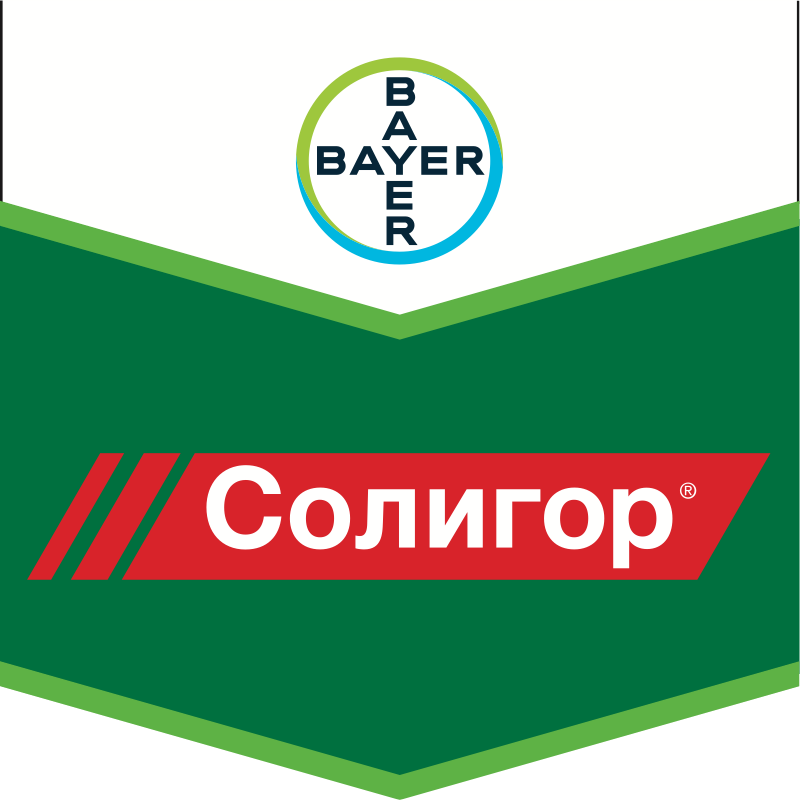 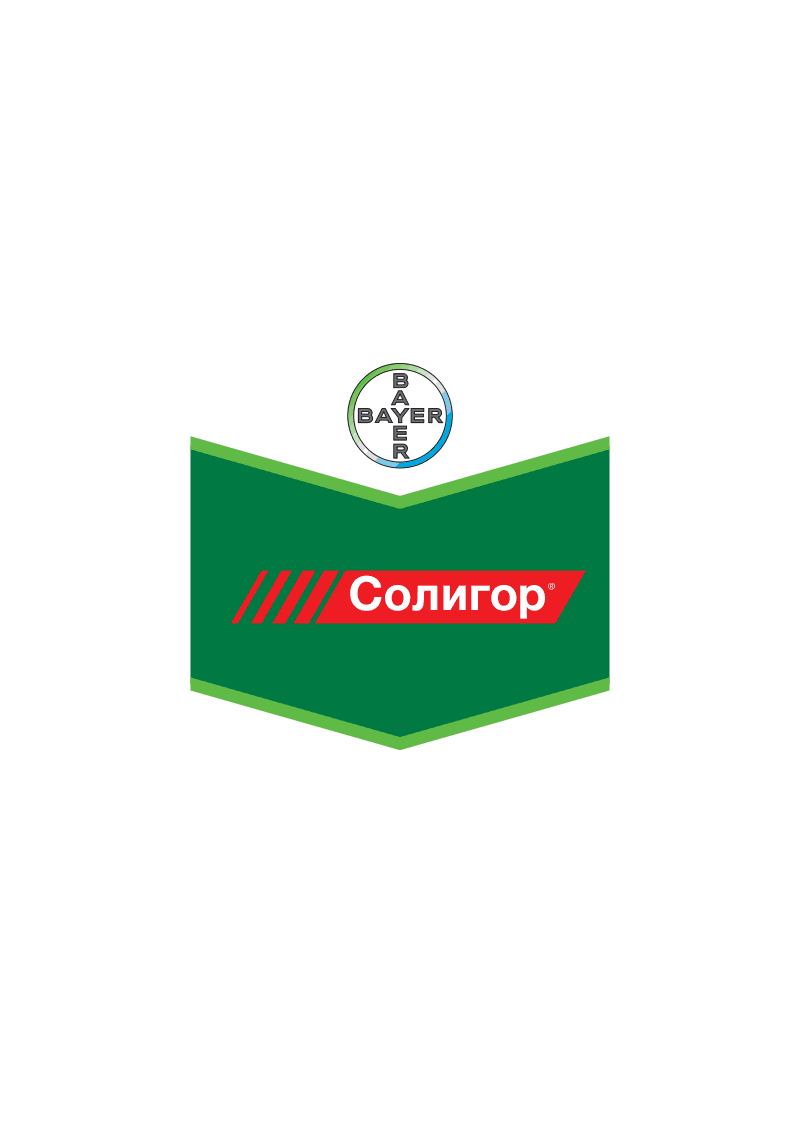 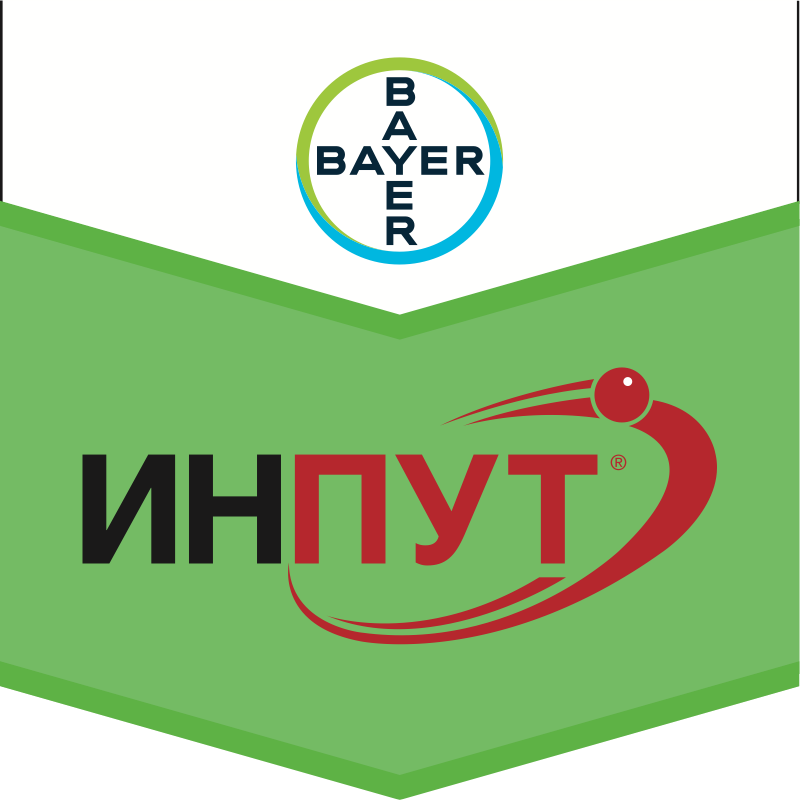 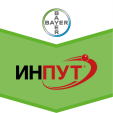 0,8-1,0 л/га
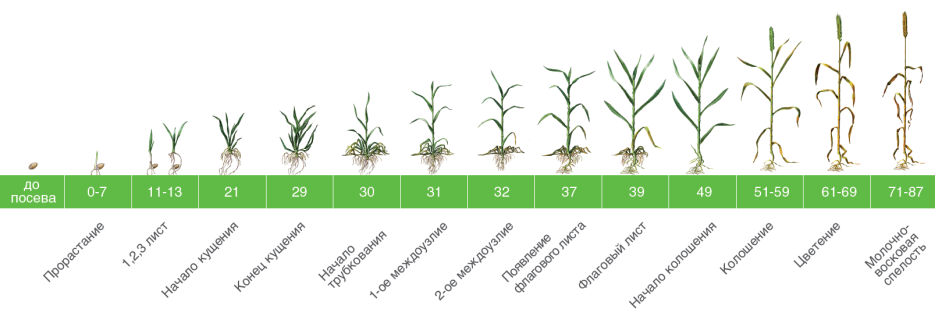 0,8 л/га
0,6-0,8 л/га
[Speaker Notes: В зависимости от условий рекомендуемые схемы могут меняться!]
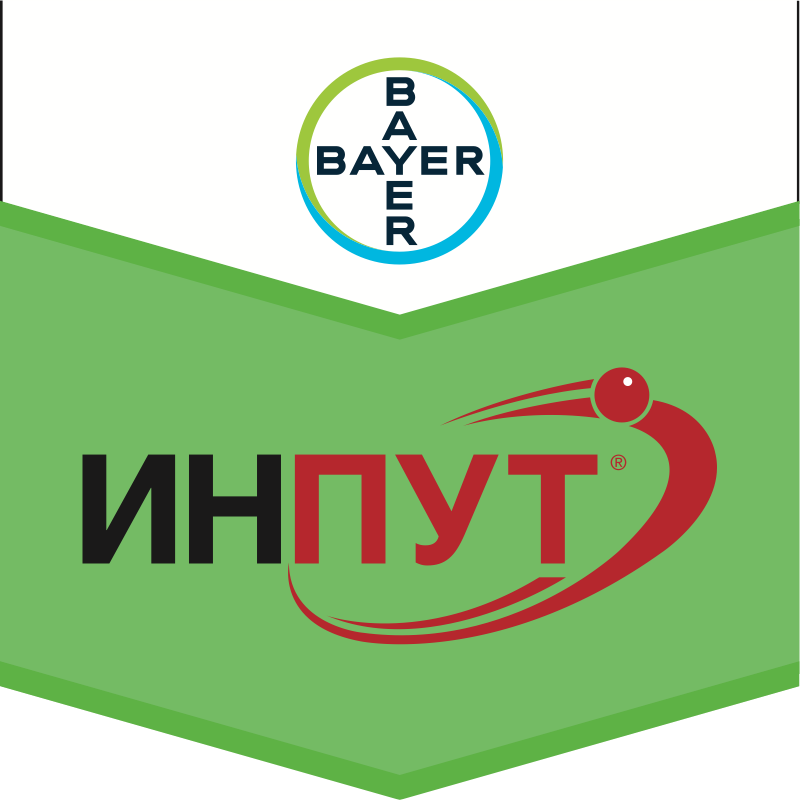 Держит долго, очень долго